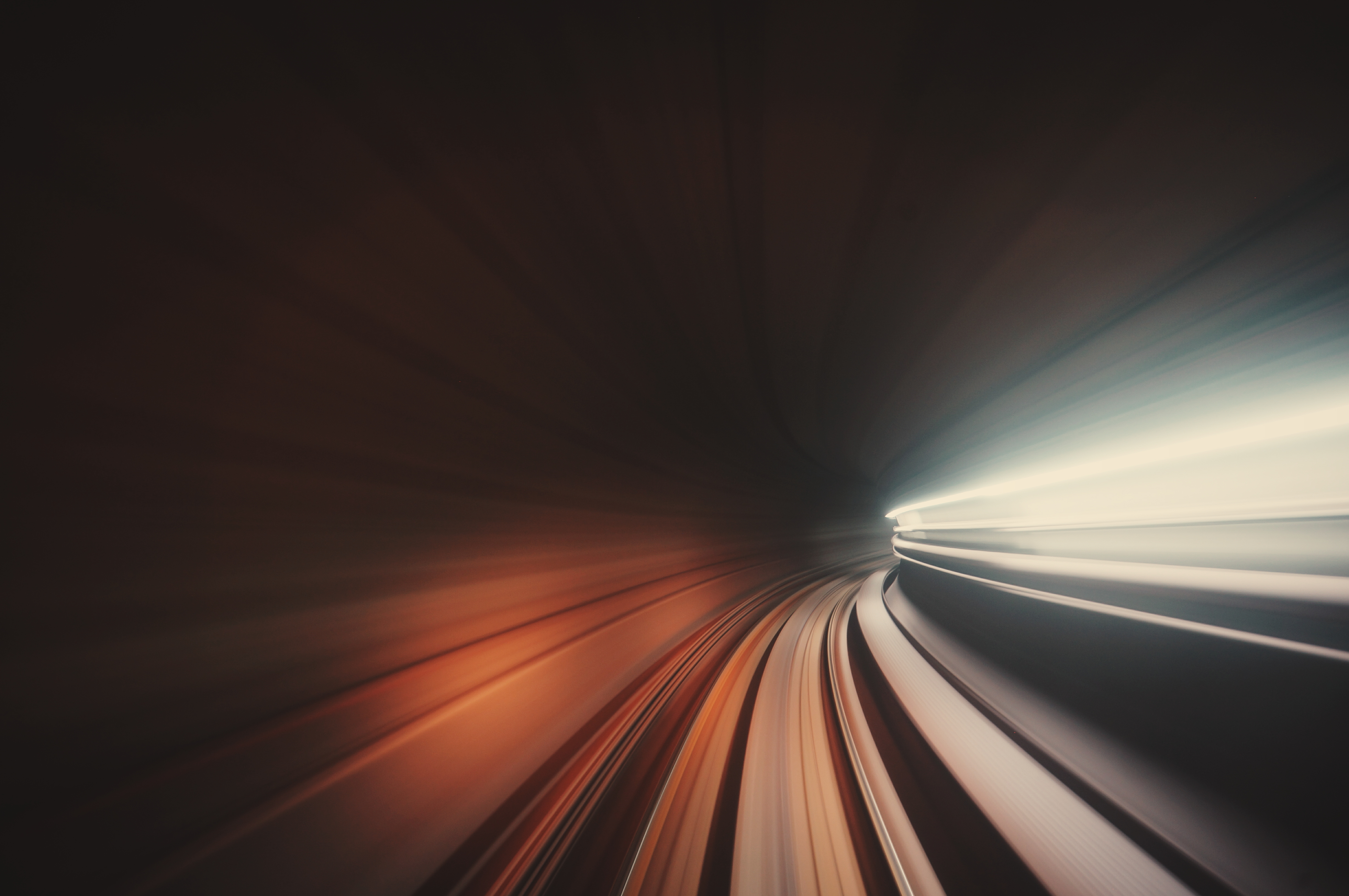 “If You Are The Son of God”
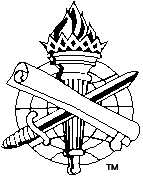 Temptations
God does not always do what He can do
Jesus displayed this trait when tempted, 	Matthew 4:2-10
He rejected impulsive, selfish sin, Hebrews 4:15
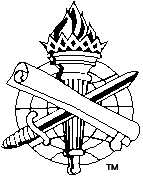 2
We Resist Temptations By…
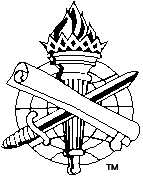 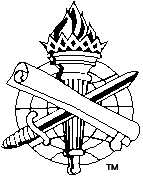 3
“If you are the Son of God”Matthew 4:3, 6
Satan challenges truth by injecting 	doubt
Satan challenges our trust in God’s 	provisions by enticing us with selfish 	impulses (James 1:14)
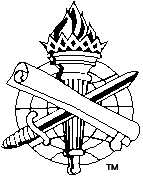 4
“If you are the Son of God”Matthew 4:3, 6
Satan uses God’s promises to entice us 	to test God, Matthew 4:6-7
Satan uses immediate fulfillment to 	tempt our devotion to the enduring 	purposes of God, Matthew 4:8-10
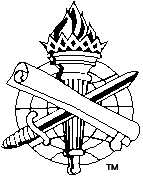 5
“If you are the Christ, tell us!”John 10:24
Hard hearts refuse to see, John 12:37-40
Jesus told them, didn’t believe, John 10:25
At His trial, Luke 22:67
On the cross, Luke 23:39
How often must Jesus tell us the truth? 	Matthew 13:13-15
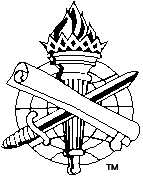 6
“If you are the king of the Jews, save yourself!” Luke 23:37
King came to save sinners, Jeremiah 23:5-6
Brought salvation, Zechariah 9:9-10
Messiah’s reign of peace, Isaiah 2:2-4
The church! Hebrews 12:22-23, 28
Christ the King has all authority
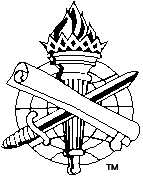 7
Jesus is the Christ, the Son of God
We have eternal life in His name, John 20:30-31
He is our only salvation, Acts 4:12
Your faith in Christ overcomes the world 	and its temptations, 1 John 5:4-5
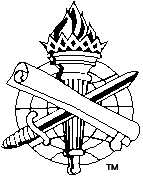 8